My story of US-Africa collaboration (I think it is worth sharing here): In the summer of 2016, I attended a workshop at Sherbrooke University, Canada. There I met Cecil Ouma from Pretoria, RSA. Our physics discussions over beer and food during our stay in Canada led to an interesting collaboration between two students and three countries: South Africa, Kenya, and US. Our work was later published in PCCP. 
Cecil N. M. Ouma, Sobhit Singh, K. O. Obodo, G. O. Amolo, and Aldo H. Romero, Phys. Chem. Chem. Phys. 19, 25555-25563 (2017).
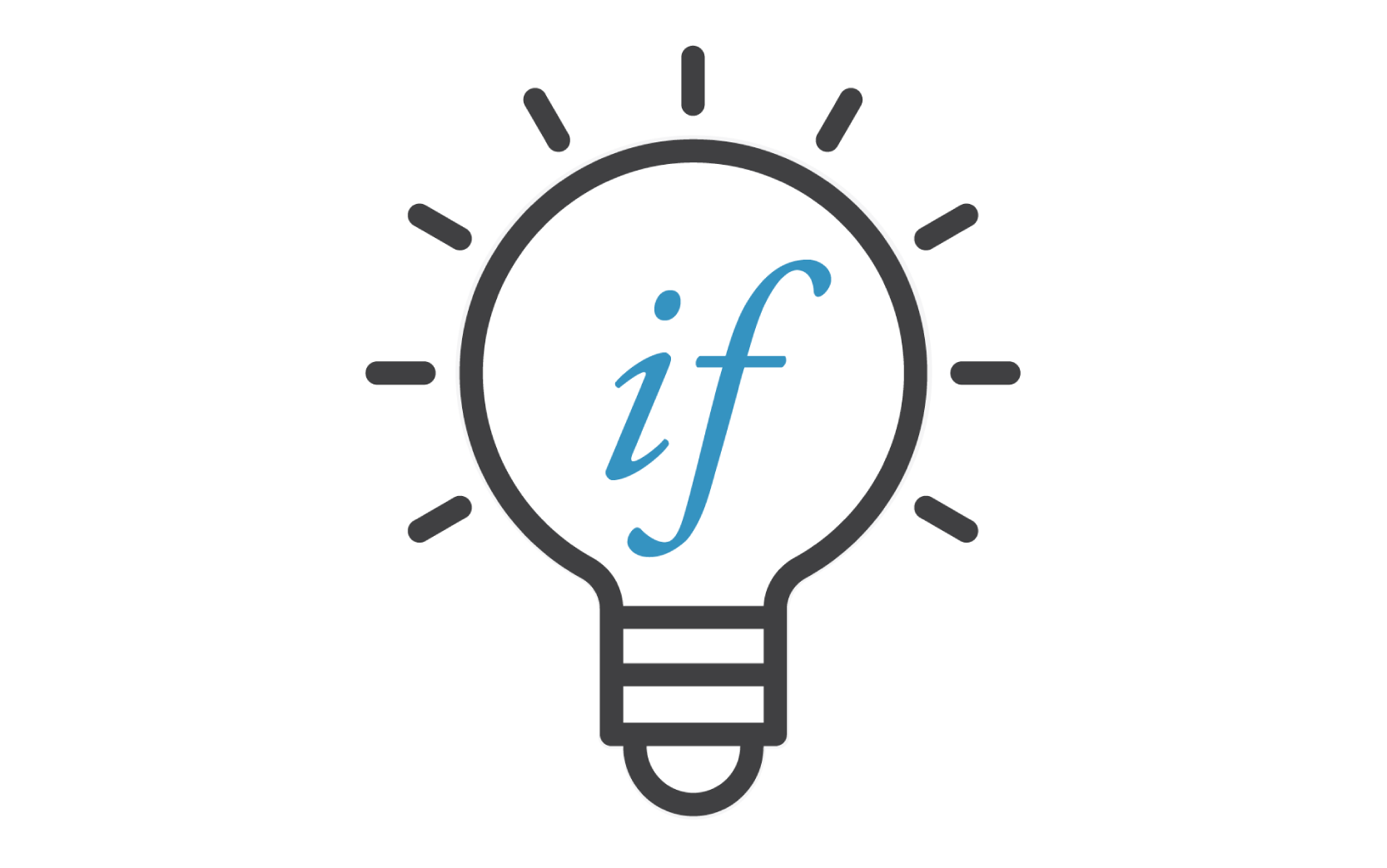 US-Africa Initiative Workshop APS March Meeting - Sunday, March 14, 2021Sponsored by the APS Innovation Fund
Sobhit Singh
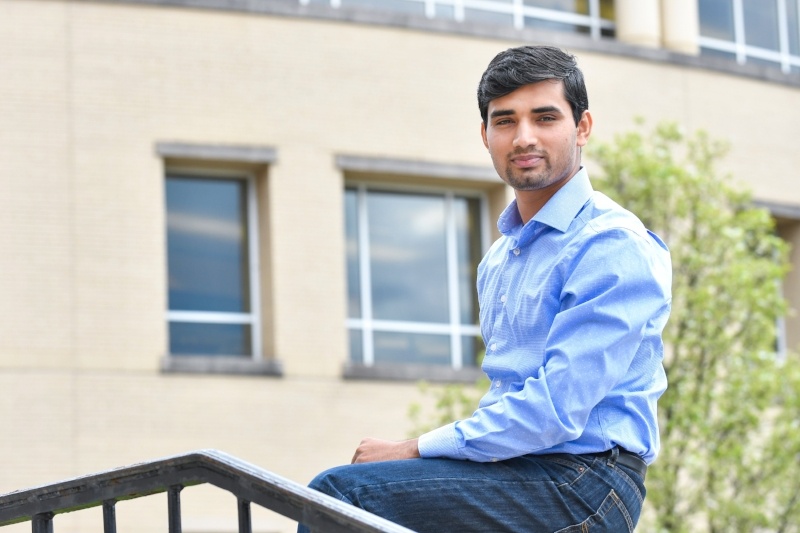 Postdoctoral Associate
Department of Physics & Astronomy
Rutgers University, New Jersey, USA
sobhit.singh@rutgers.edu
https://sites.google.com/view/sobhit-singh/
Research Interests:
Topological materials 
Ferroelectrics/Antiferroelectrics
Novel magnetism
Superconductivity
Materials having strong spin-orbit interactions
Structural search & studying phase transitions
Polar metals/conductors
Berry-curvature induced phenomena
Software development:
MechElastic
PyProcar
- I am a postdoc at Rutgers working jointly with Prof. David Vanderbilt and Prof. Karin Rabe.
- My research focuses on the development and application of computational methods to discover and design novel quantum materials (bulk and 2D) with interesting properties. 
- I am particularly interested in materials consisting of one or more of the following features:
Ab-initio design of high-TC 2D superconductor: Mg2B4C2 monolayer
APS March Meeting Talk: Prediction of phonon-mediated high-TC superconductivity in monolayer Mg2B4C2
C47.00003: Session C47; 3:00 PM–5:48 PM, Monday, March 15, 2021
Intrinsic TC in 2D superconductors (phonon-mediated): Max. 10-20 K range!
Monolayer Mg2B4C2
TC = 40 K
DOS(EF) = 9.8 states/spin/Ry
 λel-ph = 0.6-0.7 
Mainly from two E2g phonons (97% coupling)
     (in-plane B-B stretching)
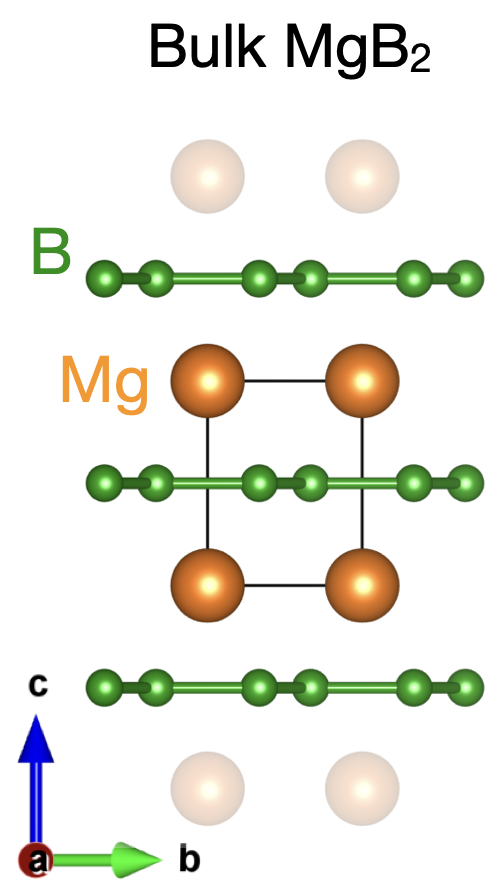 Stable monolayer 
Chemically inert surfaces
 TC = 47-48 K
DOS(EF) = 13 states/spin/Ry
 λel-ph = 1.40 
More than just two phonons contribute to TC
Topologically nontrivial
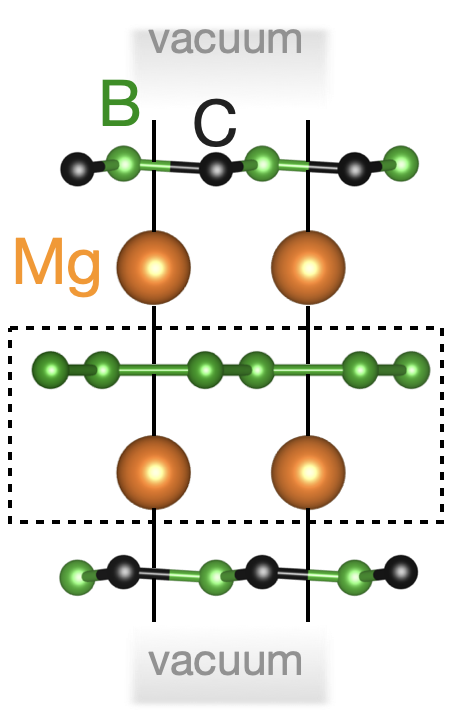 Issues: 
Highly reactive surface
Bandgap opening in 2D limit
Only two modes contribute to superconductivity
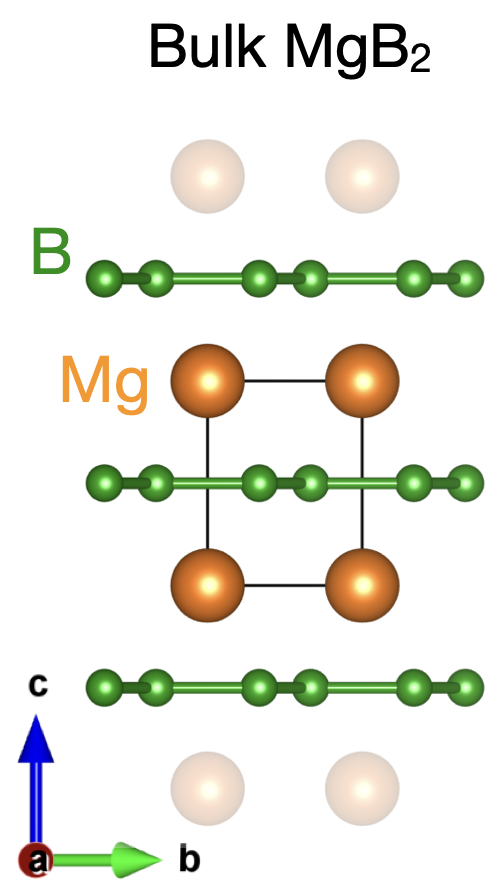